The Dirty-Block Index  Índice de Bloco Sujo (modificado)
AUTORES: Vivek Seshadri, Abhishek Bhowmick, Onur Mutlu, Phillip B. Gibbonsy, Michael A. Kozuchy, Todd C. Mowry.

Carnegie Mellon University, Intel Pittsburgh.
Fernando Futoshi Fujioka
Rahuana Maria Ribeiro
Objetivos do DBI
Reduzir custo da cache;

Aumentar a taxa de acerto à DRAM.
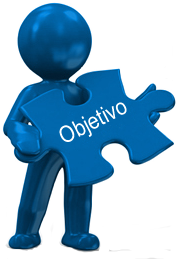 DBI - The Dirty Block Index
Dirty-Bit
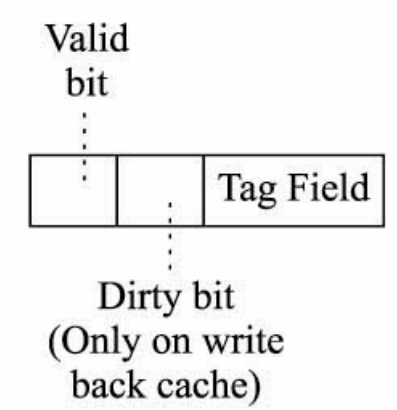 -TAG;

-Indica se algum bloco da cache precisa ser (re)carregado em memória;

-Caches que utilizam write-back.
DBI - The Dirty Block Index
THE DIRTY-BLOCK INDEX (DBI)
Nova proposta para organizar os “dirty-bits”, removendo-os da etiqueta. 

Consiste em várias entradas, cada uma correspondendo a uma linha na DRAM.
DBI - The Dirty Block Index
Pontos Positivos e Negativos
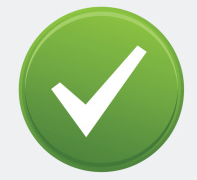 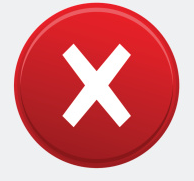 Supera mecanismos antigos;
Aumenta a taxa de acerto da cache, reduzindo seu custo.
Custo temporal para cada carga de trabalho;
Poucos estudos sobre o tema.
DBI - The Dirty Block Index
Estrutura
Cache convencional:
Cache com DBI:
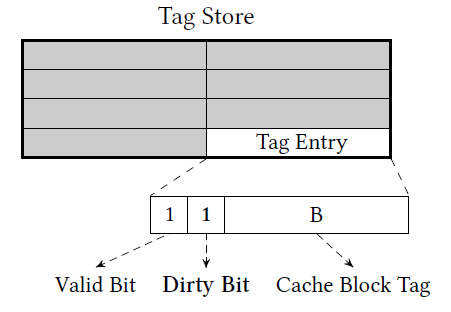 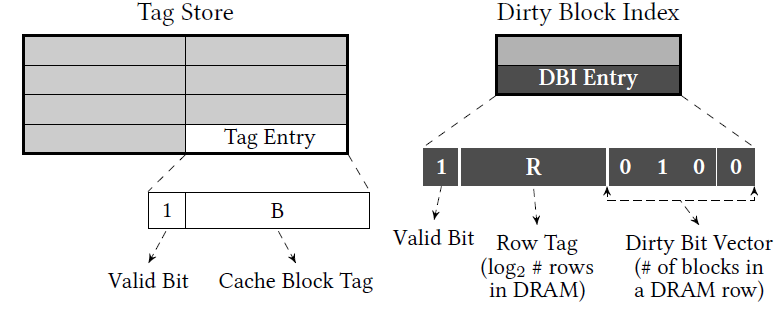 DBI - The Dirty Block Index
Operações
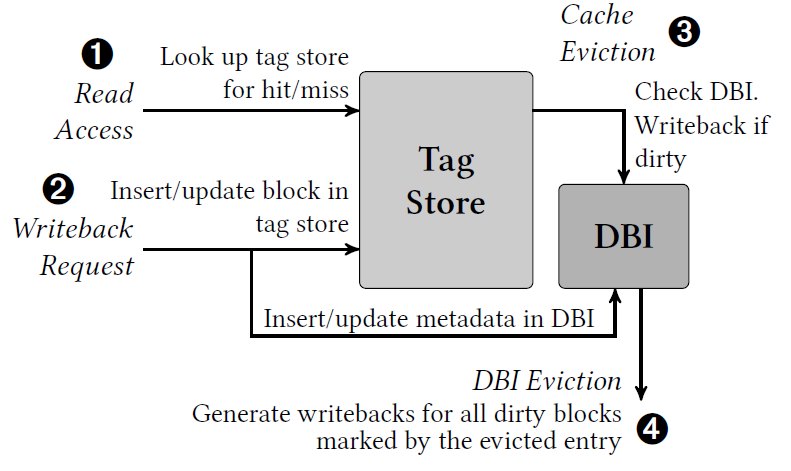 Leitura e acesso à Cache;

Requisição de write-back;

Extração da cache;

Extração do DBI.
DBI - The Dirty Block Index
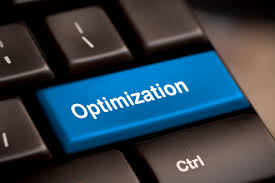 Melhorias propostas pelo DBI
Eficiência no write-back informado;


Eficiência ao ignorar a procura na cache;


Redução do custo do ECC.
DBI - The Dirty Block Index
Eficiência no write-back informado
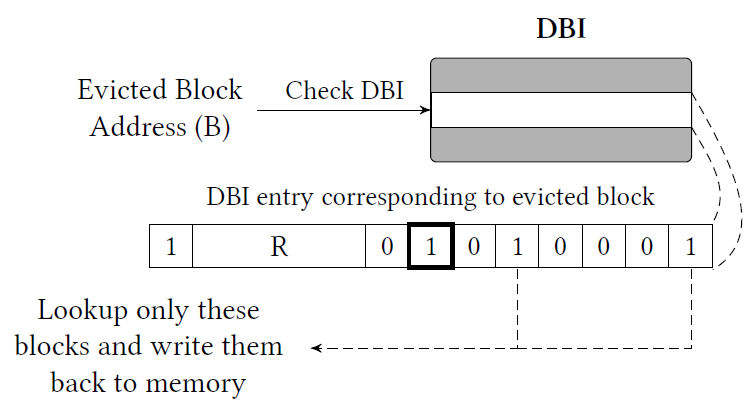 DBI - The Dirty Block Index
Eficiência ao ignorar a procura na cache
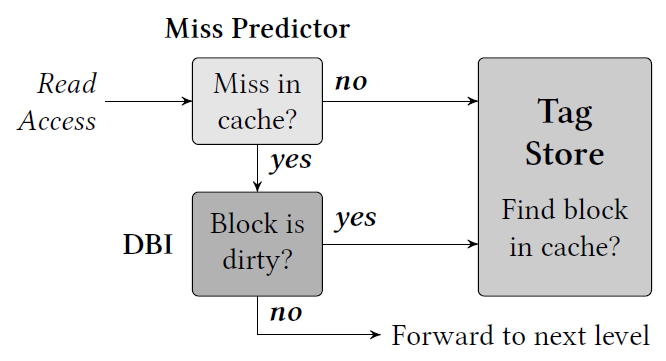 DBI - The Dirty Block Index
Redução do custo do ECC
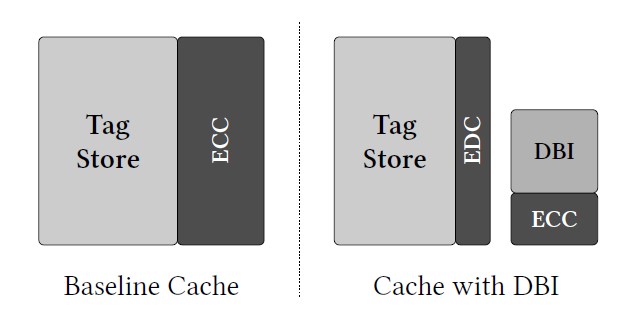 DBI - The Dirty Block Index
Design do DBI
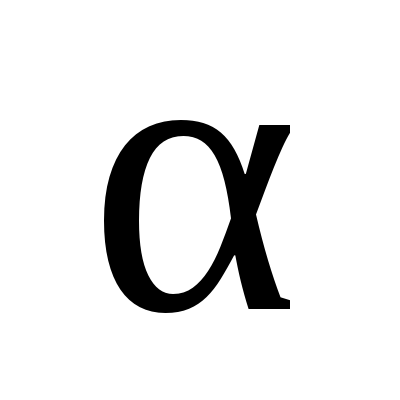 Tamanho;


Granularidade;


Política de substituição.
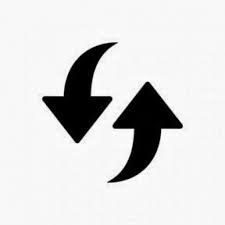 DBI - The Dirty Block Index
METODOLOGIA DE AVALIAÇÃO
Sistema:

Múltiplos núcleos;

Simulador de DRAM DDR3;

Hierarquia de cache L3: L1 e L2 são específicos para um núcleo e L3 é dividido entre os núcleos.
Métricas:

Single-core: Escrita forçada;

Multi-core: Aceleração ponderada.
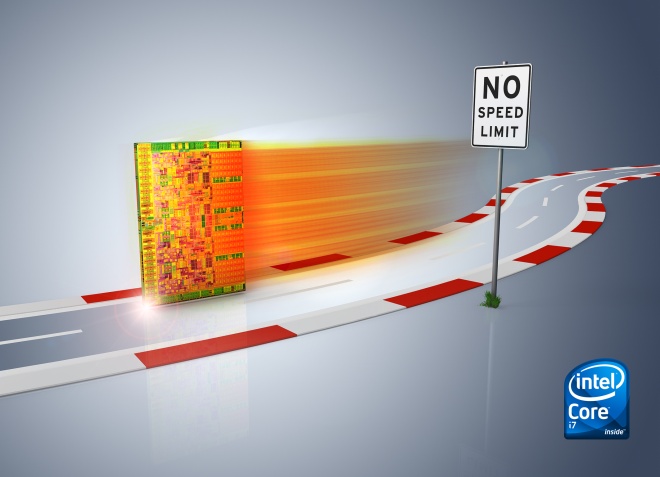 DBI - The Dirty Block Index
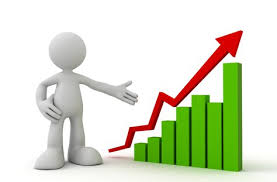 RESULTADOS
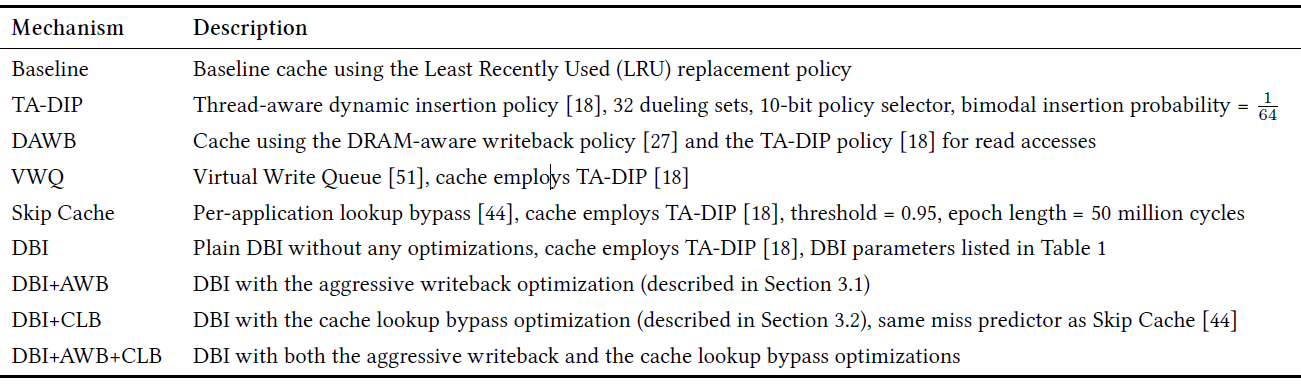 DBI - The Dirty Block Index
SINGLE-CORE
1)Instruções por Ciclo
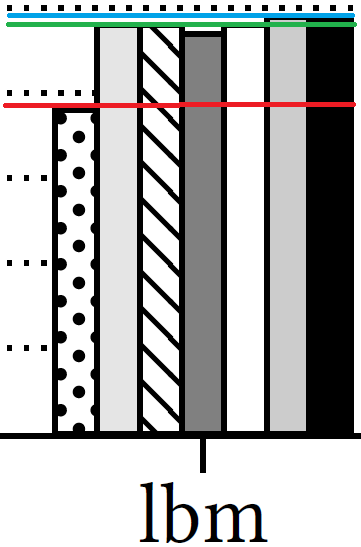 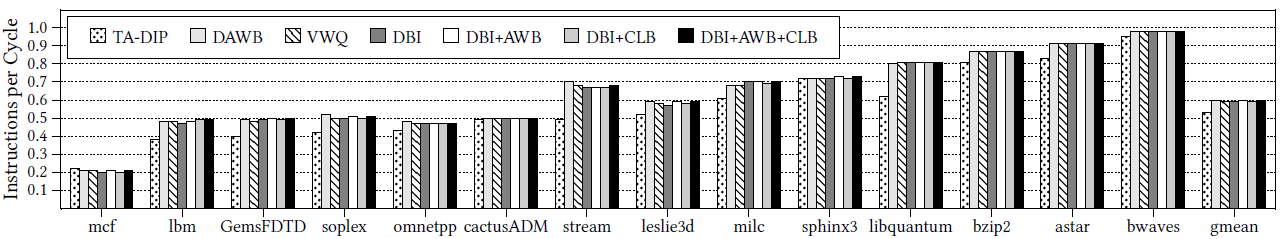 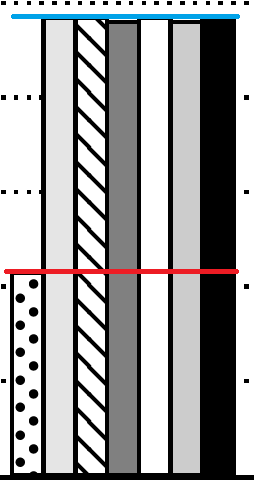 2)Write Row Hit Rate (Taxa de acerto à linha de escrita)
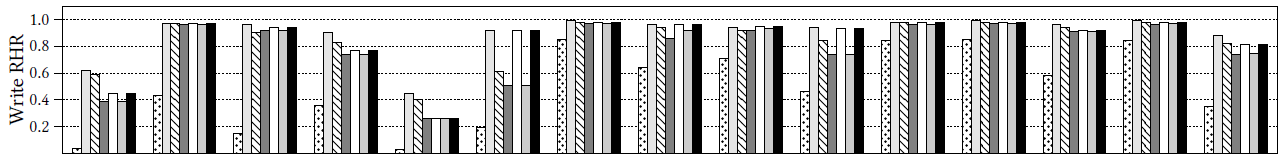 DBI - The Dirty Block Index
3)Tag Lookups PKI (Pesquisa na etiqueta por kilo-instrução)
SINGLE-CORE
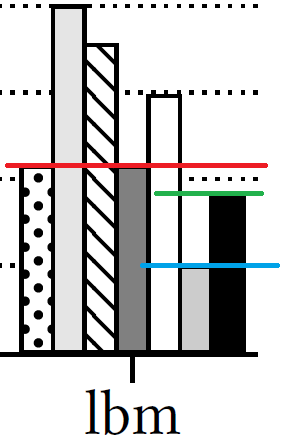 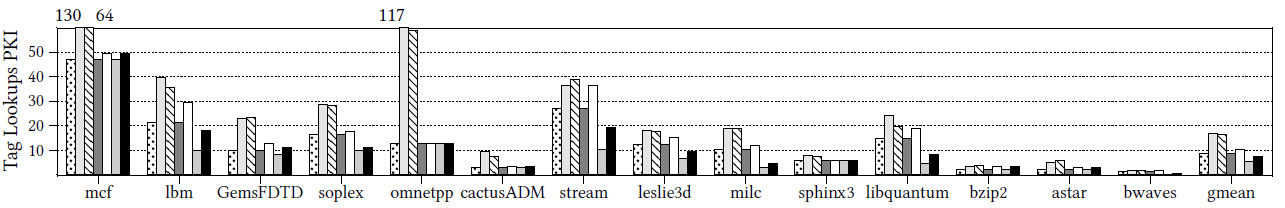 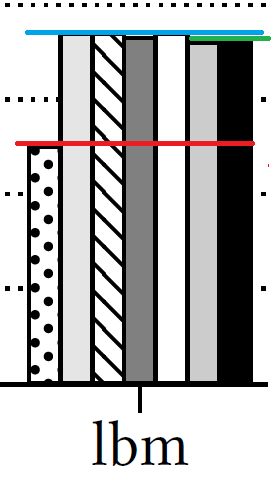 Obs.: Na escrita por kilo-instrução não houve melhoria significativa, somente utilizando mcf e omnetpp;
4) Read Row Hit Rate (Taxa de acerto à linha de leitura):
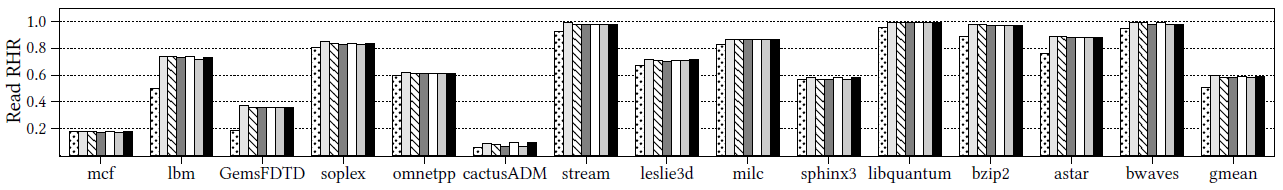 DBI - The Dirty Block Index
MULTI-CORE
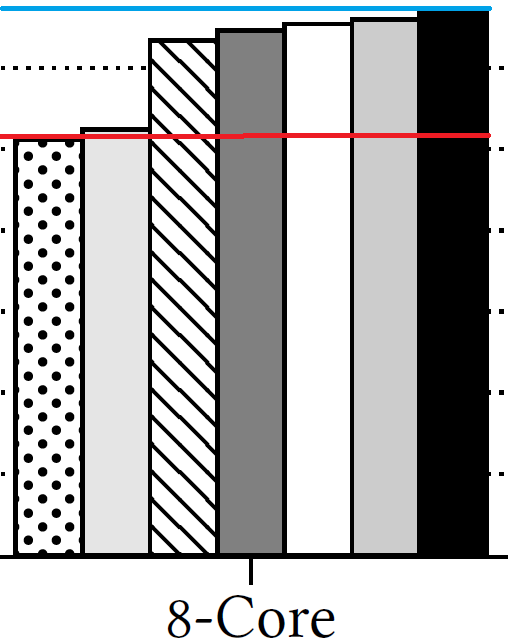 Aceleração Ponderada:
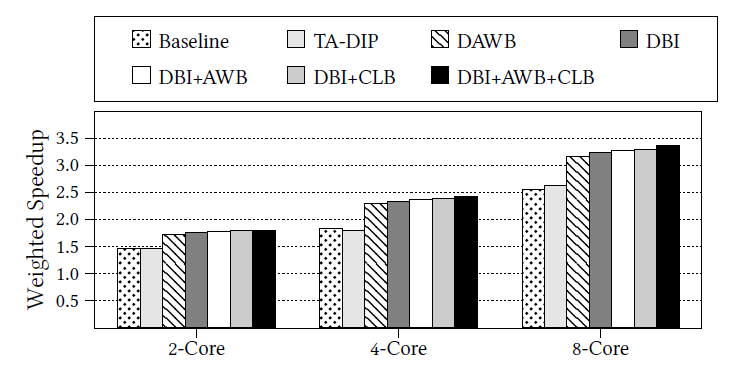 Sistemas de 2,4 e 8 núcleos;


CLB melhora performance.
DBI - The Dirty Block Index
MULTI-CORE
Comparação entre Baseline, DAWB e DBITotal
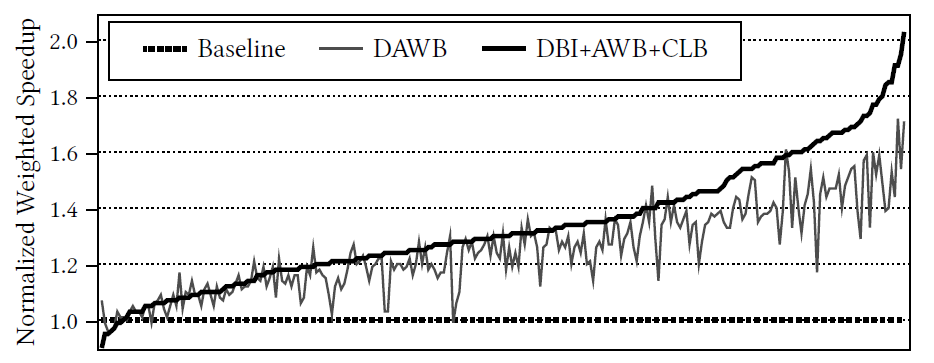 DBI - The Dirty Block Index
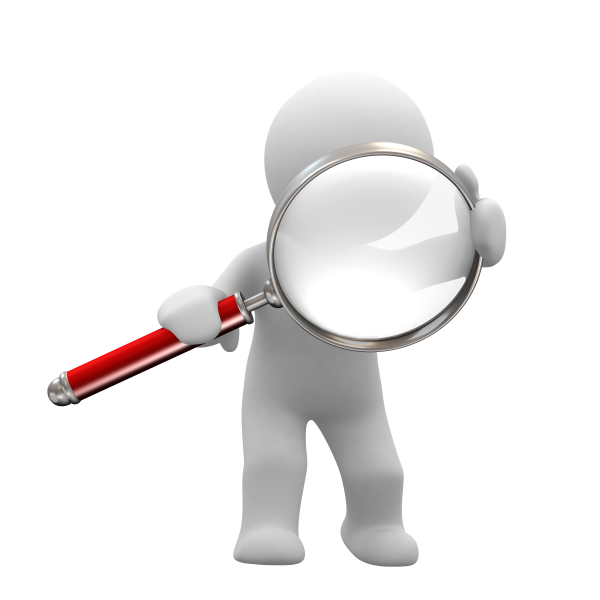 Análise de Área e Energia
Uma cache que usa DBI, reduz o custo da área, comparado às caches normais;

Reduz os custos do ECC, reduzindo também o custo da área da cache.

Reduz consumo de energia da área total.
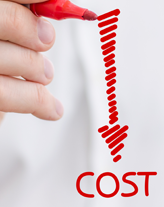 DBI - The Dirty Block Index
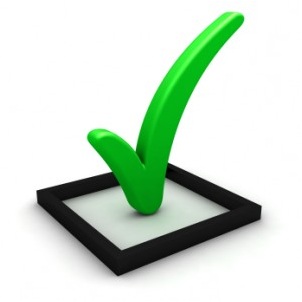 Conclusão
DBI vale a pena?
	-SIM.

Porque?
	-Reduz custos;
	-Aumenta desempenho.

Pode ser usado em outros níveis de cache e para outros tipos de otimizações.

Precisa/pode ser estendido para organizações de dados mais eficientes.
DBI - The Dirty Block Index
OBRIGADO!
DBI - The Dirty Block Index